Welkom
Ouders klas 1A
Mentor en begeleiding
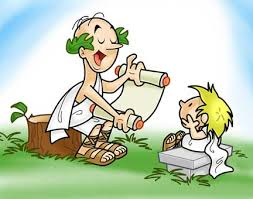 Mentor
Rol / taak
Contact

Peerleaders


Coördinator vmbo 1 en afdelingsleider vmbo onderbouw: mr. Van Werkhoven
Thuis?
Wennen
Vermoeidheid
Huiswerk
Rol ouders
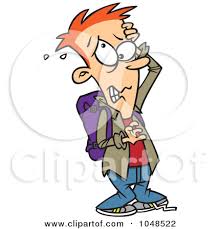 Magister
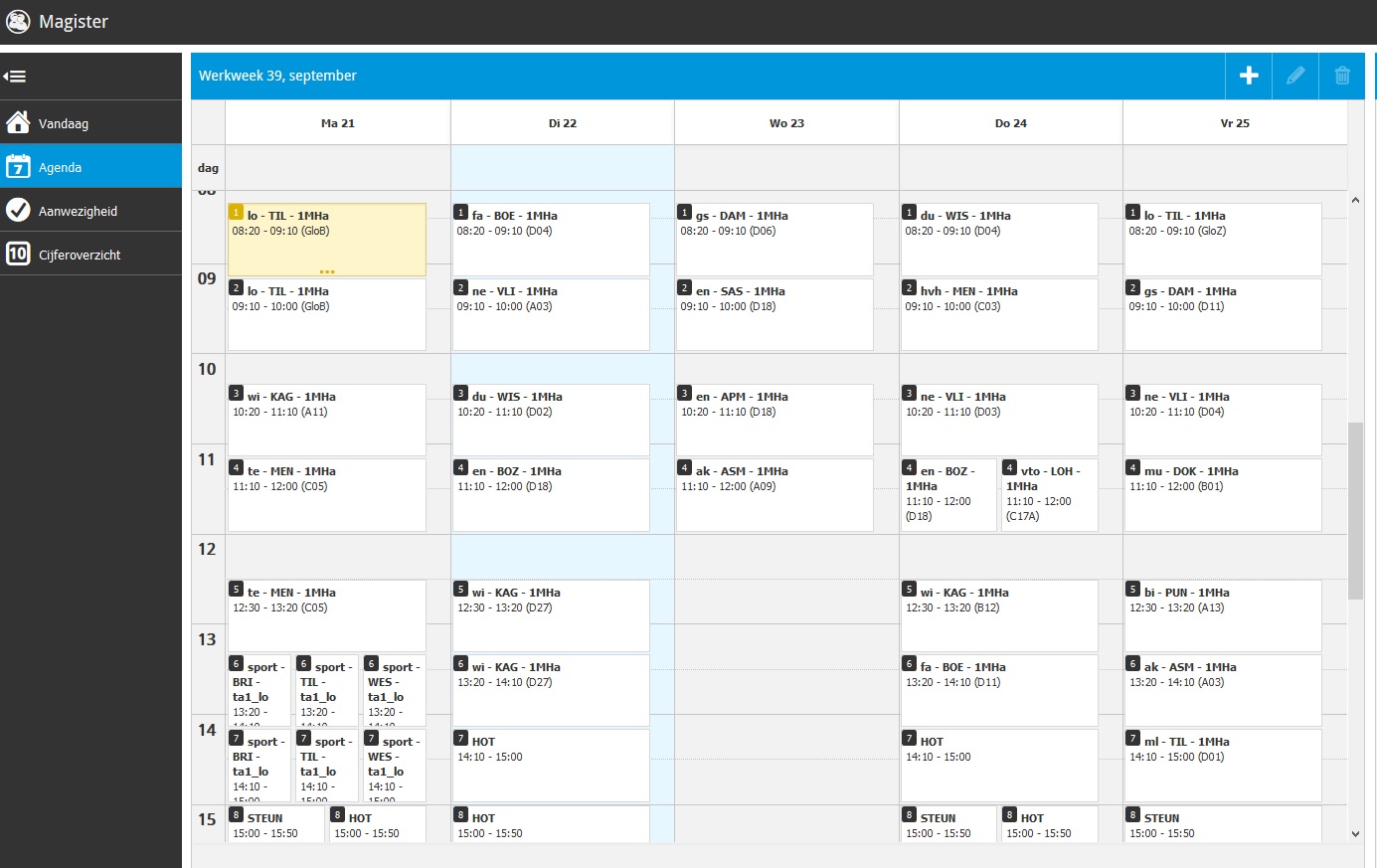 Inlogcodes
Huiswerk
Cijfers
Wijzigingen
Codes Magister
(les)verwachtingen
Je bent op tijd in de les. 
Je doet aan het begin van de les jouw telefoon in het “ hotel” 
Je hebt jouw lesmateriaal op orde
Je blijft in de pauze en tussenuren op het schoolterrein
Energydranken laat je thuis
Ben je geblesseerd? Zorg voor een briefje van thuis
‘Sociale’ media
Huiswerkbegeleiding en huiswerkklas, Vellesan boost
Huiswerkklas (vrijwillig, in de mediatheek van de brinio)
Huiswerkbegeleiding (lyceo)
Bijles (lyceo)
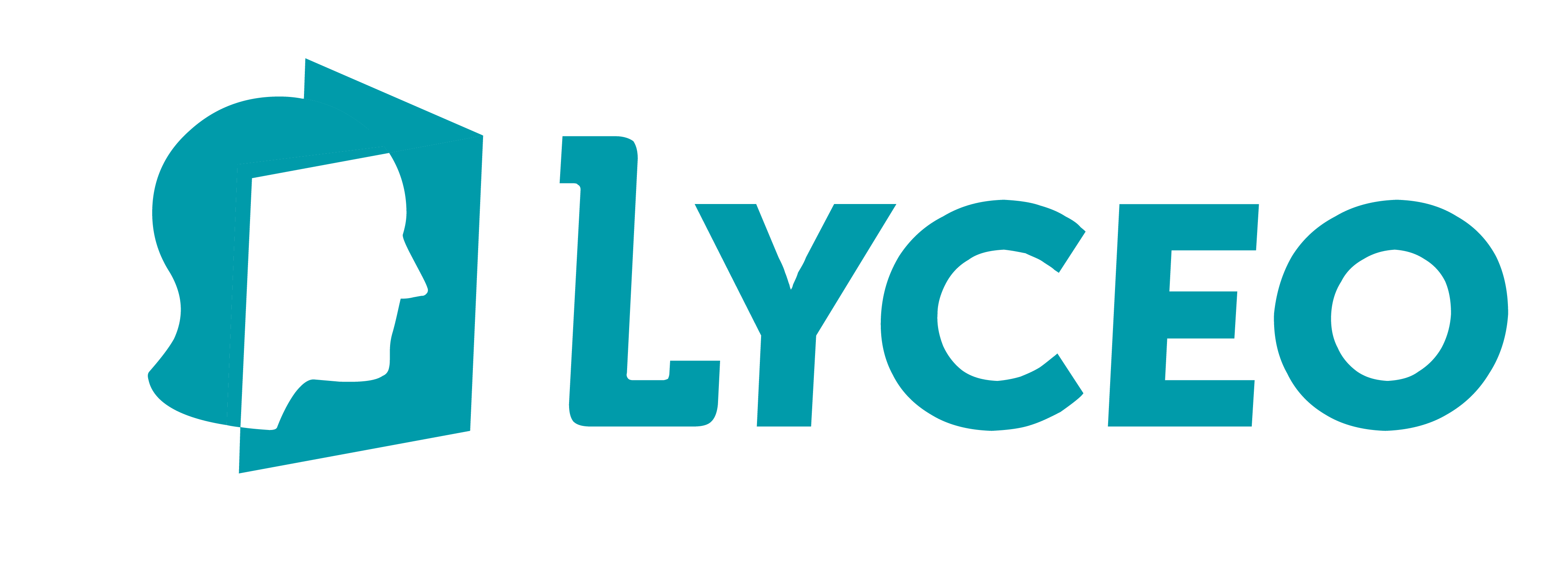 Rapporten
Cijfers

Rapport 1: rapportuitreiking 26 t/m 28 februari 2024

Rapport 2: rapportuitreiking vrijdag 19 juli 2024

Overgangsnormen
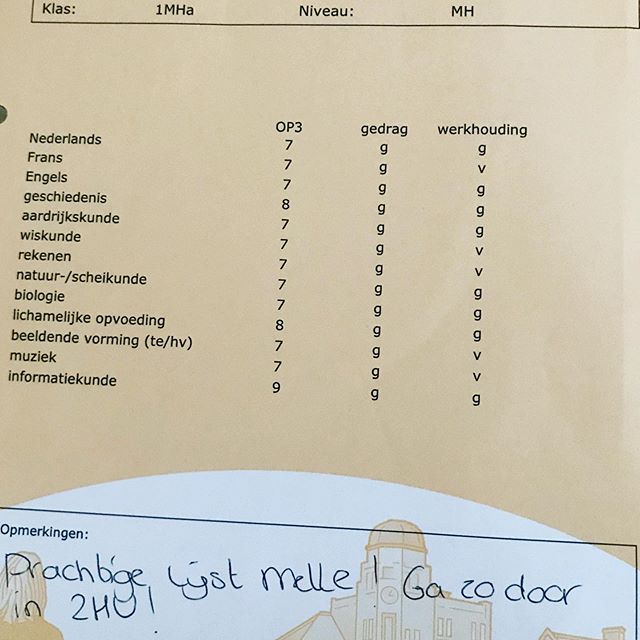 Contactmomenten
Algemene ouderavond 3 oktober
Na periode 1: oudergesprek alle ouders
Na periode 2: ouder/rapportgesprek
Na periode 3: oudergesprek indien nodig
Studievaardigheden
Tot herfstvakantie: leren leren
VIP methode: Vaardig In Plannen
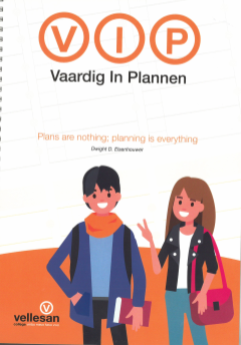 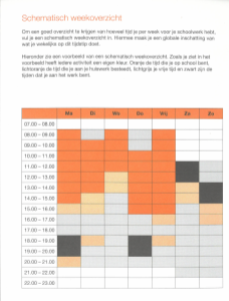 VAS-toetsen
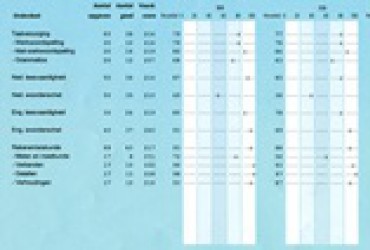 Volg –en adviessysteem van CITO
V0 start schooljaar 1 
V1 eind leerjaar 1
V2 voorjaar leerjaar 2
V3 midden leerjaar 3

Dyslexiescreening (eerste lesweek afgenomen)
Zorg en ondersteuning
Zorgteam
Leerling/trajectbegeleider
Remedial teacher
Dyslexiecoach
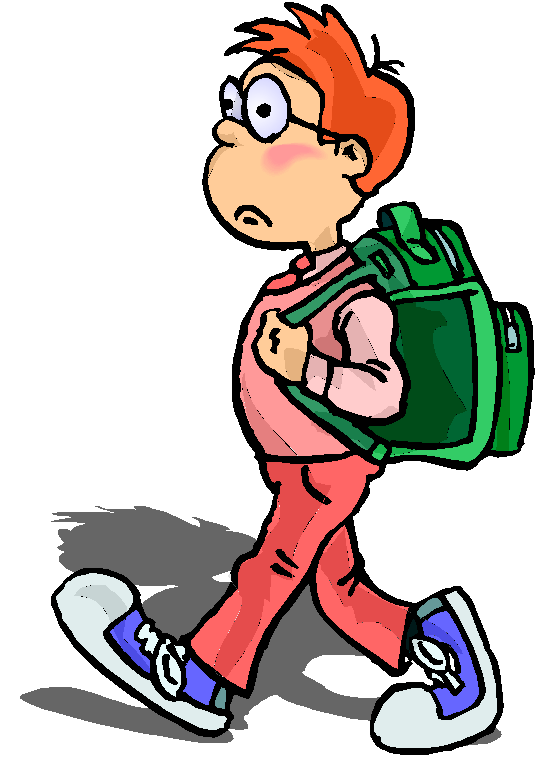 Loopbaanleren (LOB)
2 uur per week
Kennismaking ‘profielen’
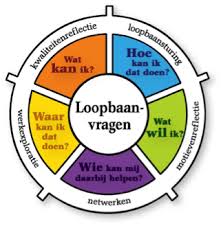 Na de brugklas
Basis beroepsgericht (BB)
Kader beroepsgericht (KB)
MAVO (=VMBO-TL)

Opstromen
Afstromen (praktijkonderwijs)
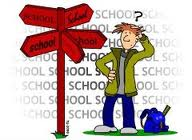 Activiteiten
Introductieweek
Bowlen brugklas   (18 oktober)
Sinterklaasactiviteit (Cineworld)
Schoolfeest / Kerstgala
(Snuffel) Stages
Projectweken
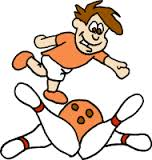 Contactgegevens
Hoe kunnen we elkaar bereiken?
Uw gegevens (telefoonnummers / emailadres)

School gebruikt e-mail als communicatiemiddel !


	Geef wijzigingen altijd door aan de administratie middels het daarvoor bestemde formulier!
Vragen?